Escuela Normal de Educación PreescolarLicenciatura en Educación PreescolarCiclo escolar 2020 - 2021
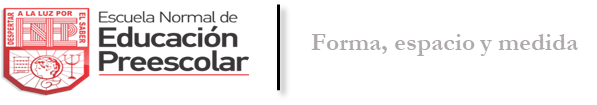 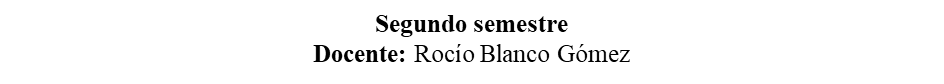 Alumnas: 
Andrea Elizabeth García García #7
Melissa Martínez Aldaco #12
Angela Martiñón Tomatsú #14 
Victoria Berenice Monrreal Camacho #15
Ariana Jazmín Morales Saucedo #16
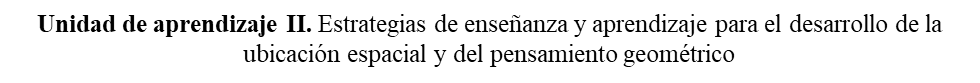 Saltillo, Coahuila                   13/mayo/2021
?
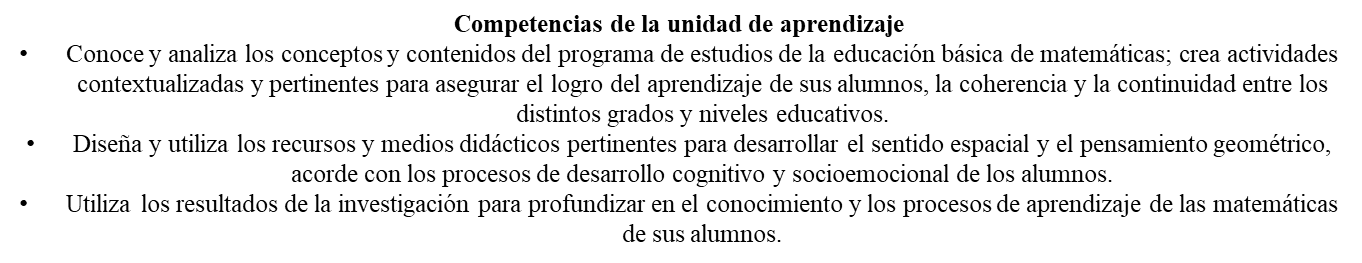 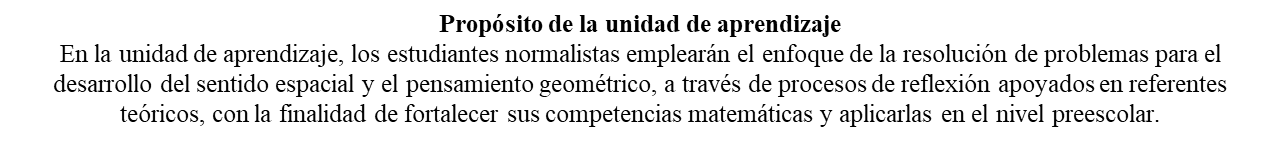 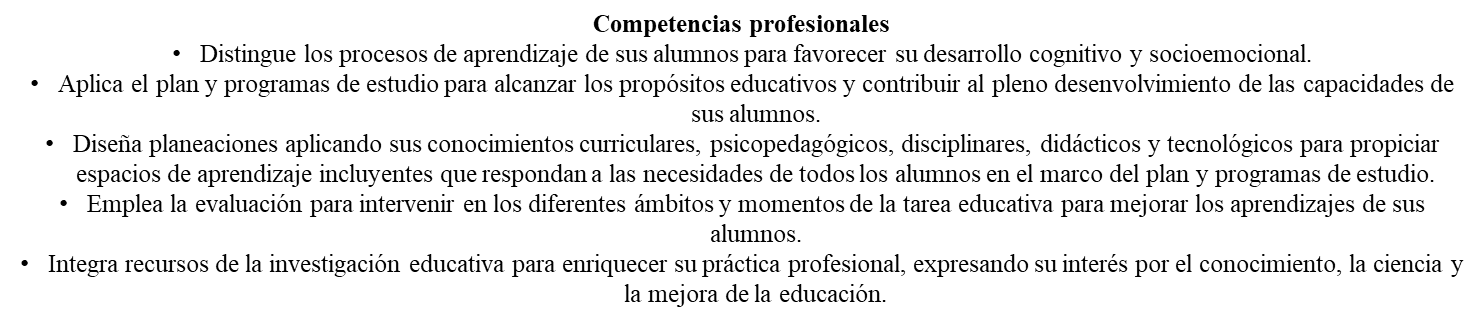 Tema
Prismas Y Pirámides
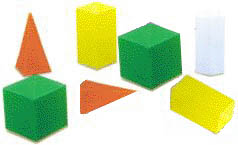 ¿Qué son?
Los prismas y pirámides son cuerpos geométricos cuyas caras son todas polígonos. Los prismas tienen dos caras paralelas e iguales, llamadas bases, el resto de sus caras son paralelogramos. Las pirámides tienen una base y el resto de las caras son triángulos.
pirámides
Prismas
Cuerpo geométrico formado por dos caras planas poligonales, paralelas e iguales, que se llaman bases, y tantas caras rectangulares como lados tiene cada base.
Cuerpo geométrico que tiene como base un polígono cualquiera, y sus caras laterales son triángulos que se juntan en un vértice común.
Partes de los prismas
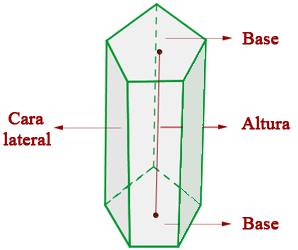 Partes de las pirámides
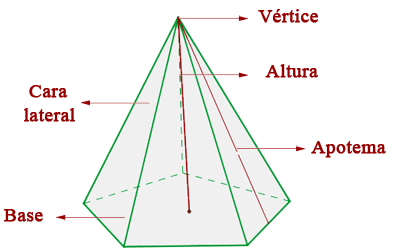 Clasificación de prismas
Los primas se pueden clasificar de acuerdo a estos criterios:
regulares e irregulares
Por el número de sus lados de la base
Prisma regular: un prisma es regular si sus bases son polígonos regulares.
Prisma irregular: los prismas son irregulares si tienen polígonos irregulares en su base.
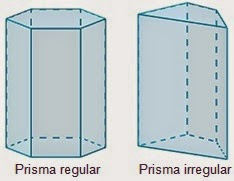 Prisma triangular: las bases son triángulos.
Prisma cuadrangular: las bases son cuadriláteros.
Prisma pentagonal: las bases son pentágonos.
Prisma hexagonal: las bases son hexágonos.
Recto u oblícuo
Prisma recto: si los ejes de los polígonos de las bases son perpendiculares a las bases. Las caras laterales son cuadrados o rectángulos.
Prisma oblicuo: es aquel cuyos ejes de los polígonos de las bases se unen por una recta oblicua a las bases mismas.
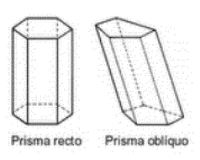 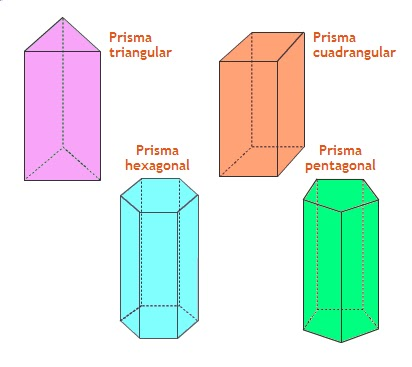 Clasificación de las pirámides
Número de lados de su base
Regular e irregular
Pirámide triangular: la base es un triángulo.
Pirámide cuadrangular: la base es un cuadrilátero.
Pirámide pentagonal: la base es un pentágono.
Pirámide hexagonal: la base es un hexágono.
Pirámide regular: una pirámide es regular si la base es un polígono regular y a su vez es una pirámide recta. Las caras laterales son triángulos isósceles e iguales entre sí.
Pirámide irregular: cuando la base es un polígono irregular o bien es una pirámide oblicua.
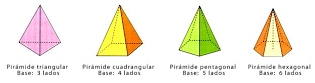 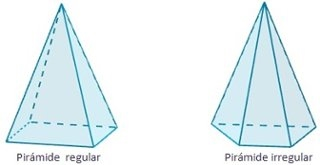 Recta u oblícua
Pirámide recta: la pirámide es recta cuando todas sus caras laterales son triángulos isósceles. En este caso, la recta perpendicular a la base que pasa por el vértice de la pirámide corta a la base por el centro del polígono.
Pirámide oblicua: la pirámide es oblicua cuando no todos los triángulos laterales son isósceles.
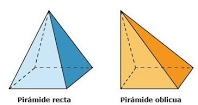 Actividades
Propuesta
01
Actividad
?
02
Propuesta
Actividad
03
Propuesta
Creando cuerpos geométricos
Objetivos del alumno:
Fomentar las capacidades de observación, representación, manipulación, de los cuerpos geométricos 

Objetivos del docente:
Desarrollar la capacidad para visualizar relaciones geométricas, mediante representaciones de espacios cotidianos.
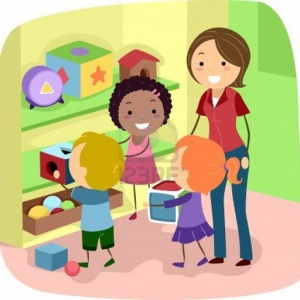 Inicio: 15 minutos
Explicar a los niños que son los cuerpos geométricos, mostrarles 5 de ellos como el cubo, cilindro, pirámide, cono y esfera.
Dar ejemplos de donde puede encontrar los diferentes cuerpos que ya se les mostraron. Por ejemplo:
El cubo, lo puede encontrar en un dado; el cilindro, en un vaso; la pirámide, en un juguete de bebé; el cono en un gorrito de fiesta; y la esfera en un balón.
Mostrar en el pizarrón una imagen en donde se encuentre objetos con formas de los cuerpos geométricos y decir a los niños que los busquen y mencionen en donde los ubicaron
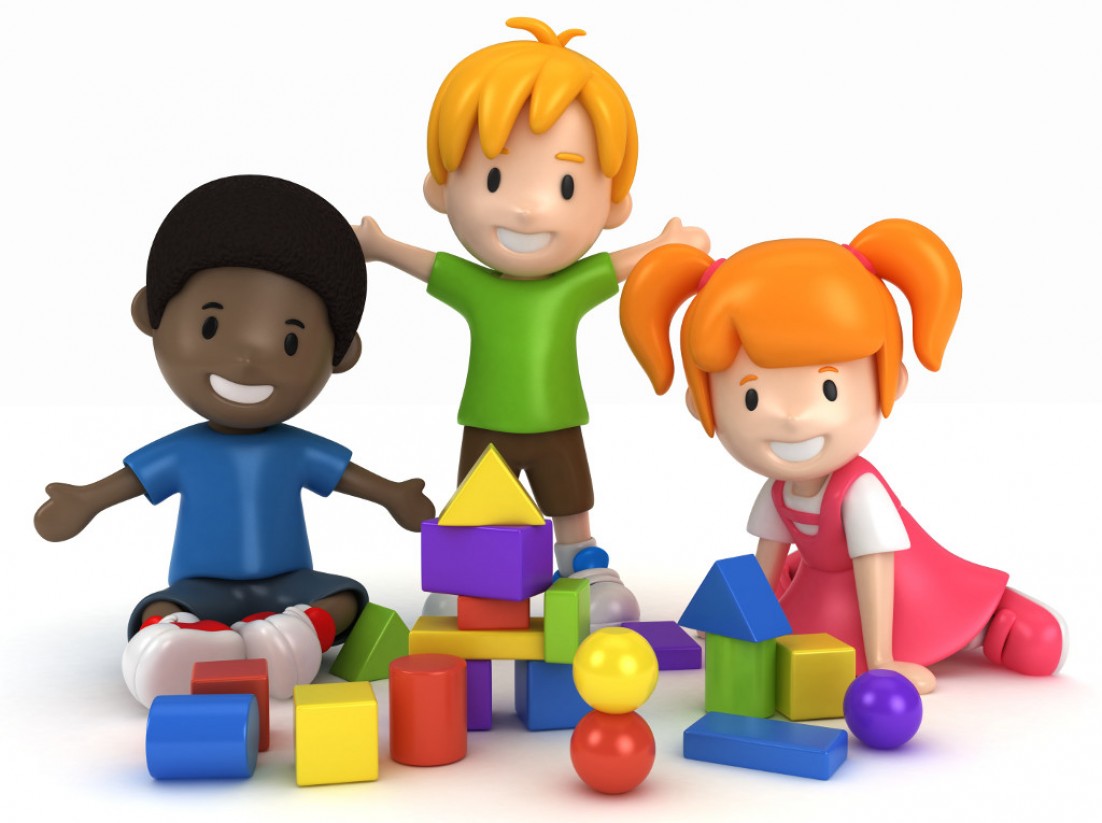 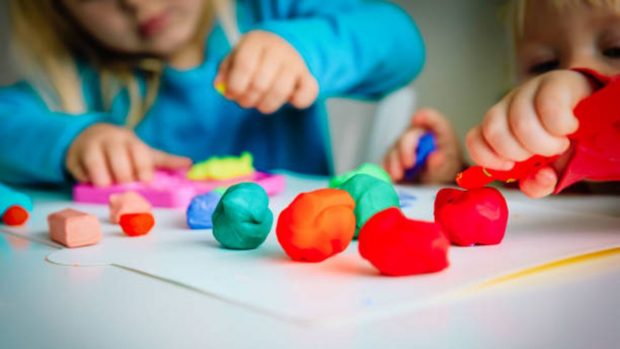 Desarrollo: 35 minutos
Formar equipos de 5 niños 

Entregar a cada equipo un cuerpo geométrico diferente y pedir que la describan entre ellos.

Hacer preguntas como:
¿Cuántas caras tiene?
Todas las caras ¿tienen la misma forma?
¿Tienen vértices?

Entregar por individual plastilina a los niños para que, guiándose con el modelo que la maestra les entregó, moldeen el mismo cuerpo geométrico
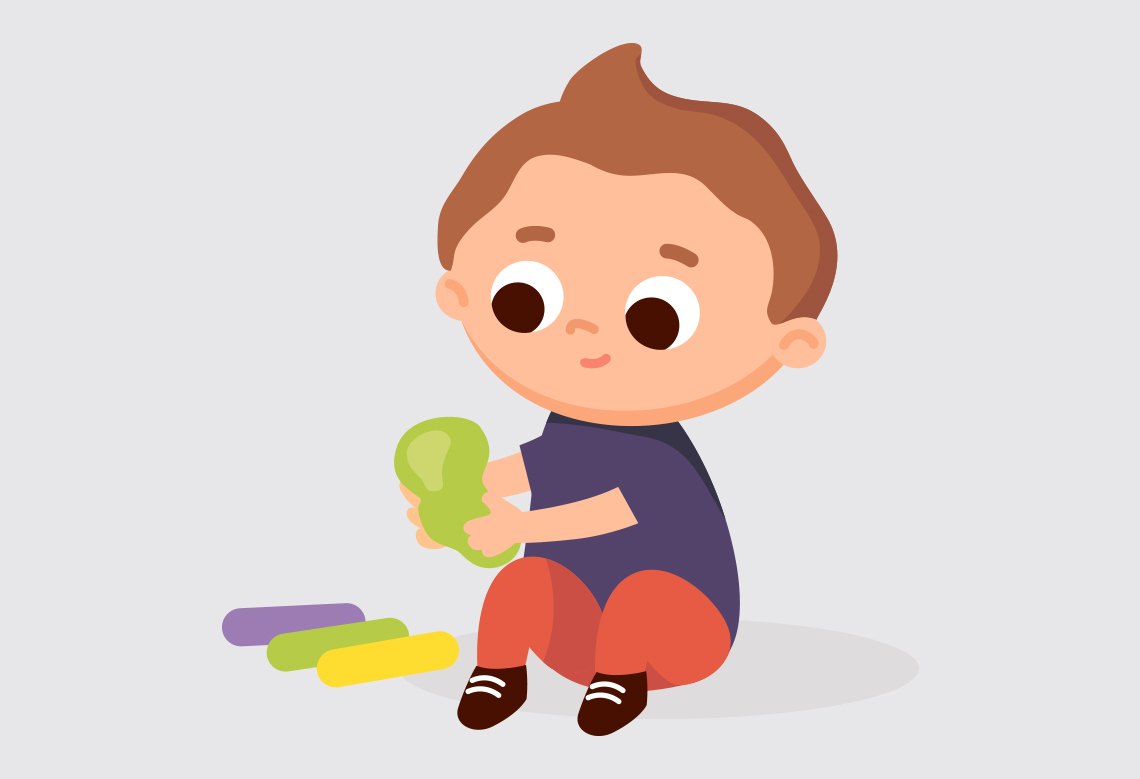 Cierre: 15 minutos
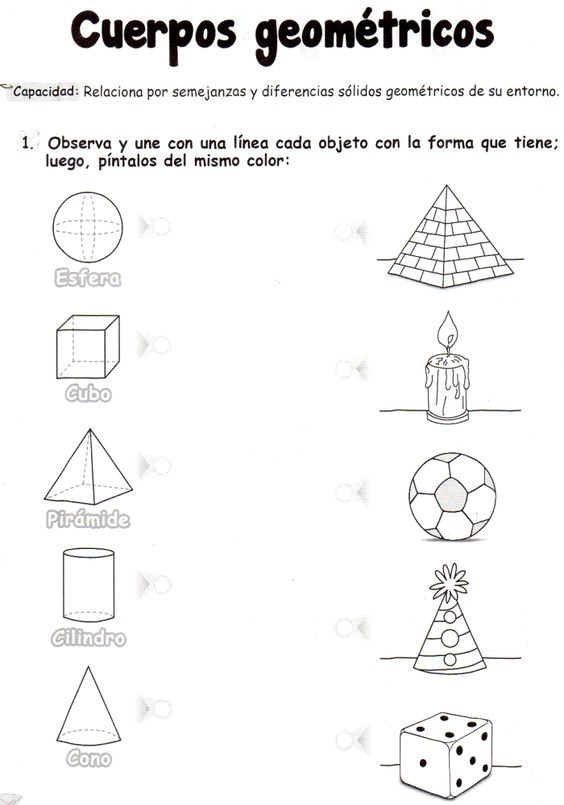 Entregar una copia con diferentes dibujos

Explicar al niño que debe observar los cuerpos geométricos y unir con una línea cada objeto que tenga la misma forma del cuerpo

Pintar del mismo color las figuras unidas
Conclusión/Refelxión
Como conclusión se trabajaron los prismas y piramides sin darnos cuenta para los niños de preescolar podría ser sumamente sencillo identificar en donde podrían encontrarlos en la vida cotidiana, además de que mencionamos cuál es su estructura, su manera de llevarlo acabo de manera didáctica y divertida, sin necesidad de tanta explicación o tanto tema leído. Otra de las observaciones es que se espera que los niños reproduzcan e identificen la manera correcta de lo que son los prismas y piramides.
Otra de las conclusiones a las que llegamos es que se trabajará de manera colaborativa dentro de las actividades a desarrollar, con esto pretendemos que los niños puedan llevar acabo la actividad aprendiendo no sólo de ellos si no de sus compañeros de equipo
rúbrica
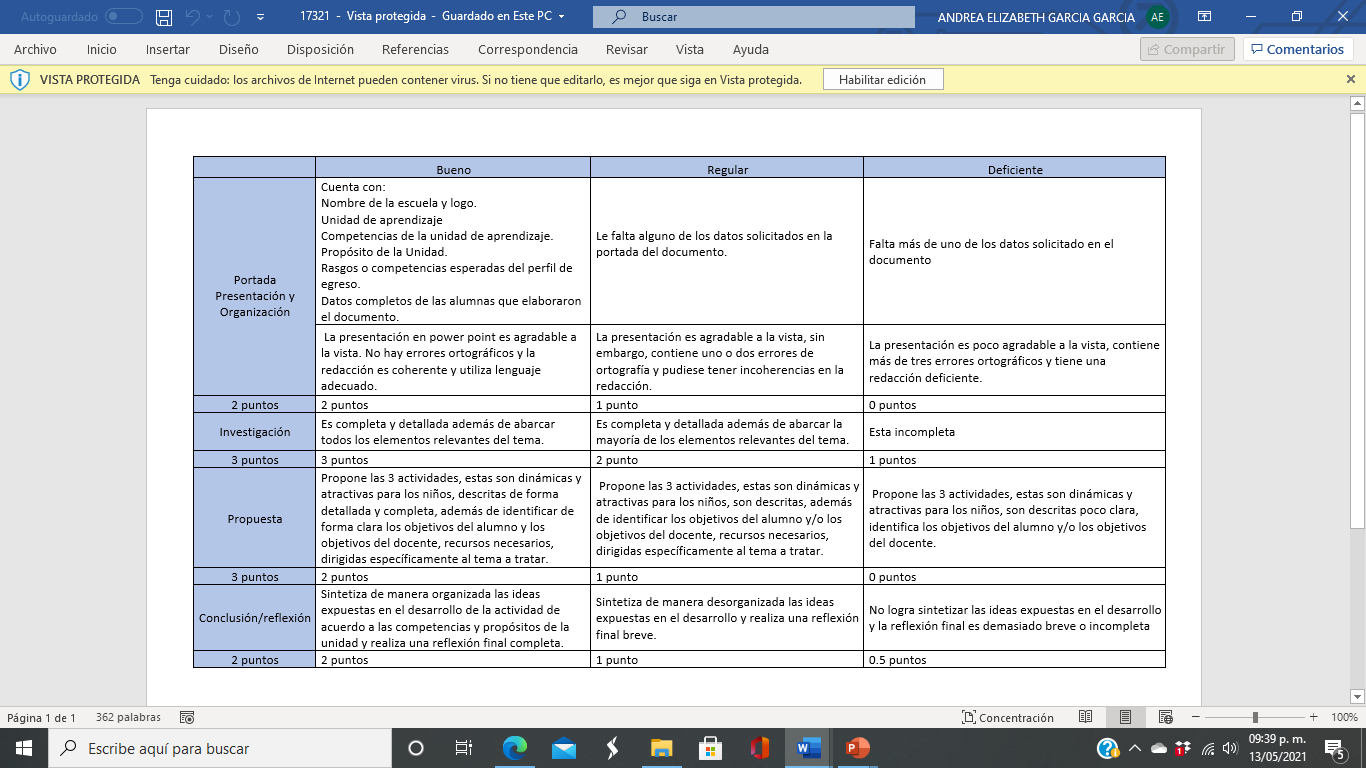